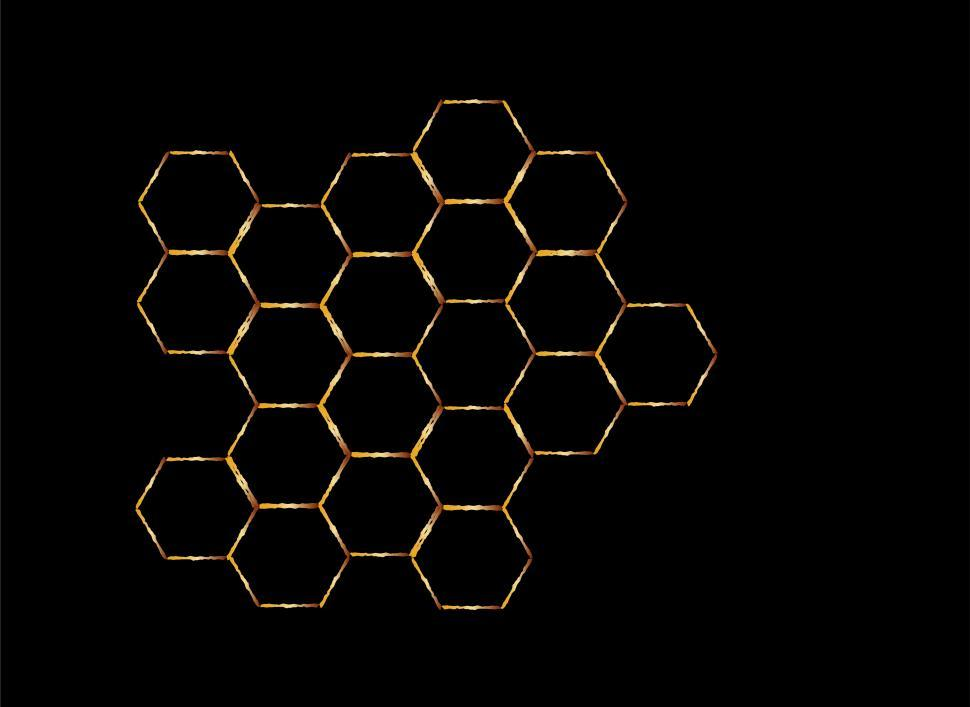 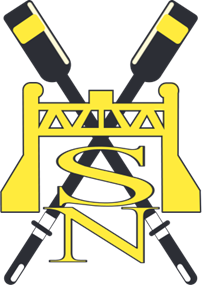 SOUTH NIAGARA ROWING CLUB
2023
Awards
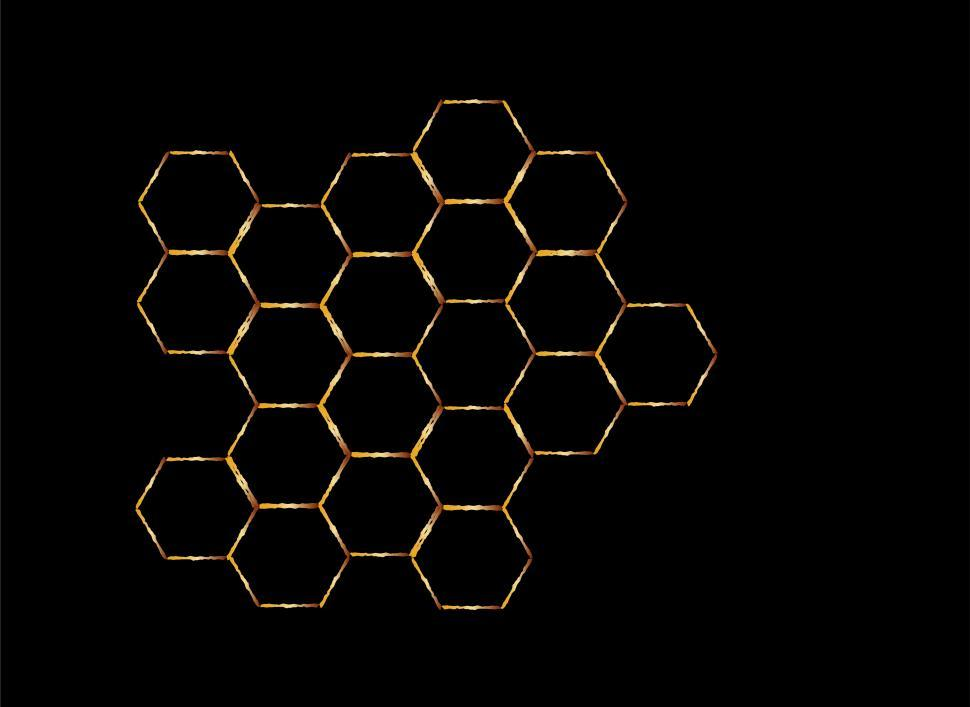 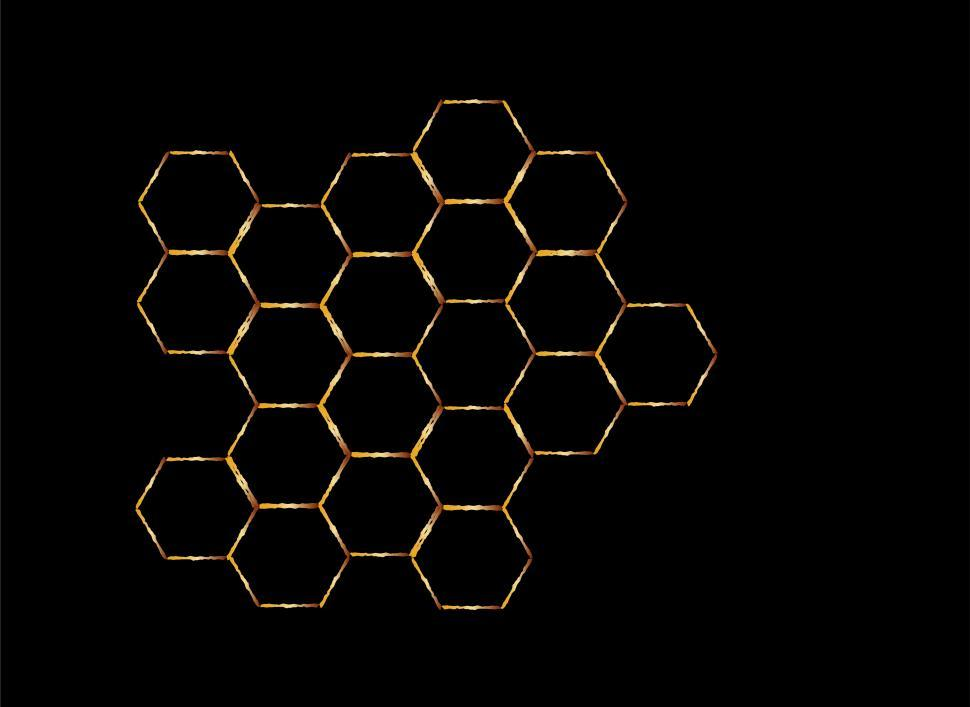 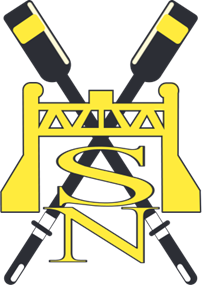 SOUTH NIAGARA ROWING CLUB
Volunteer Award of Merit
Christina Hartmann
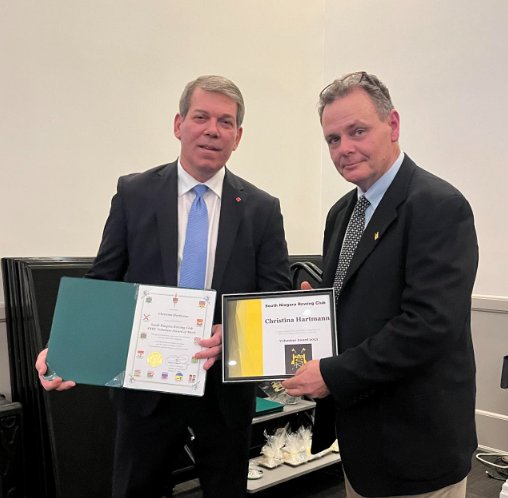 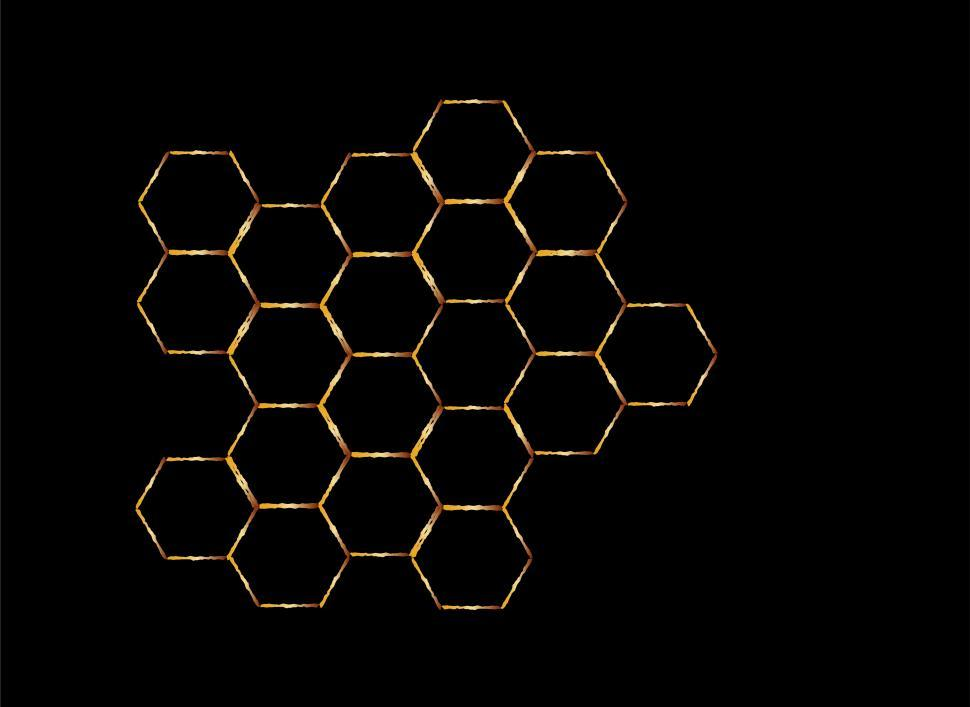 Sponsored by: M.T. Bellies
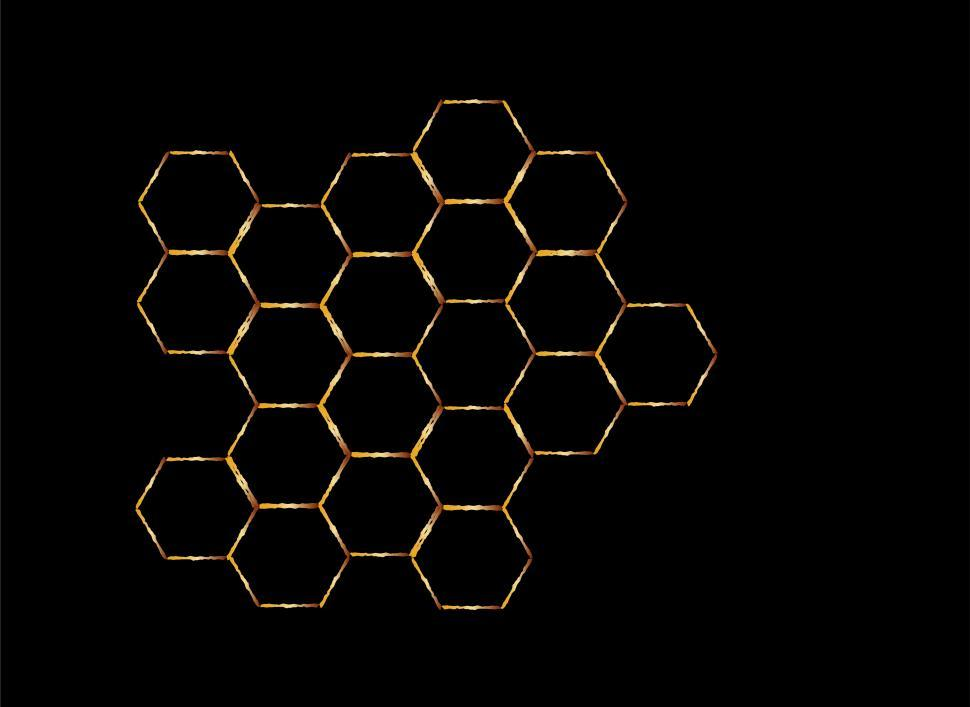 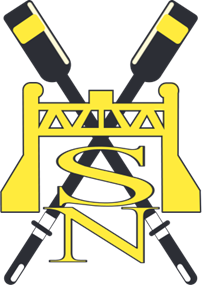 SOUTH NIAGARA ROWING CLUB
Volunteer Award of Merit
Jirianna Couroux
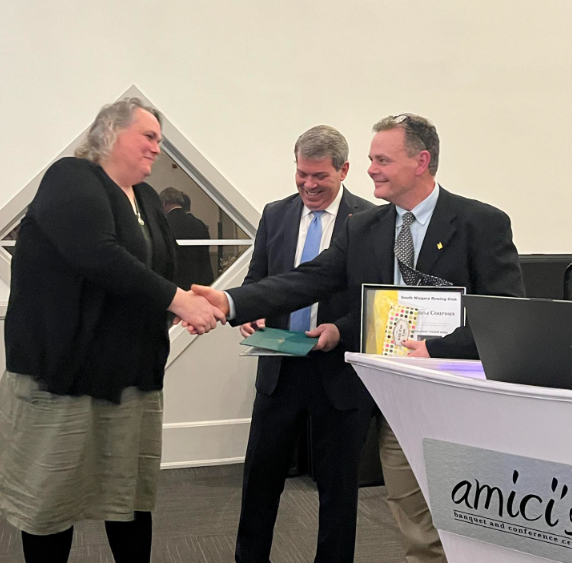 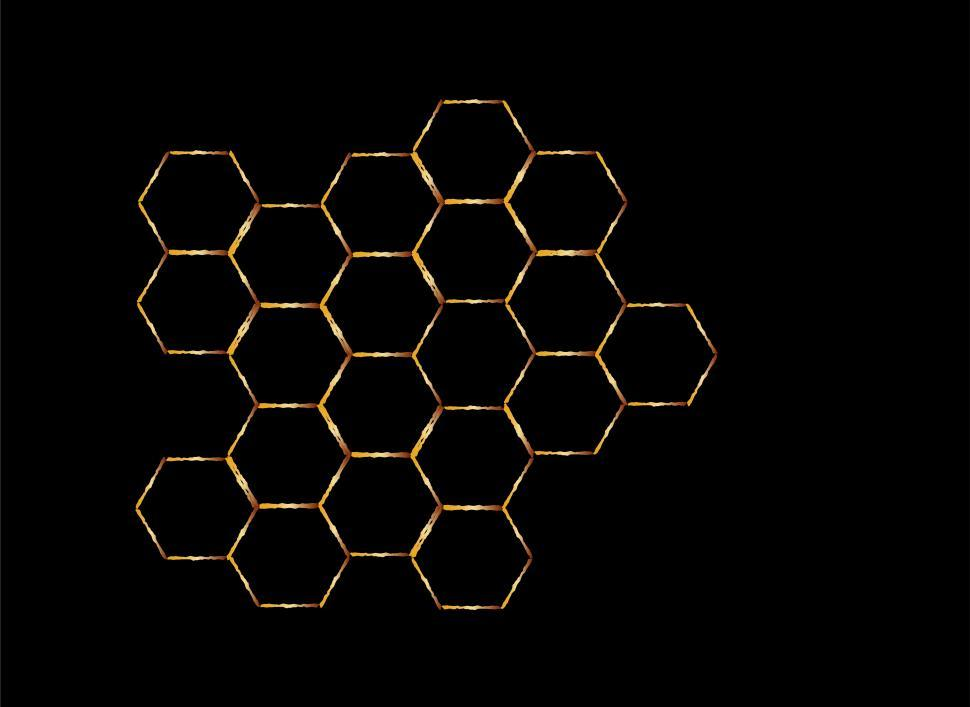 Sponsored by: A Third Space Pottery Studio
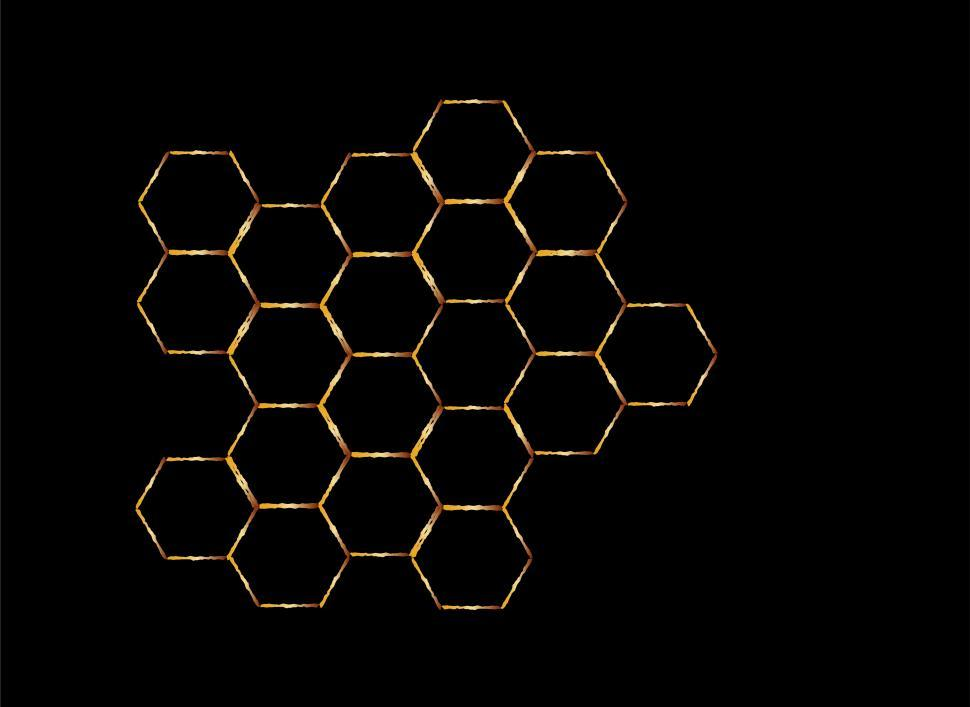 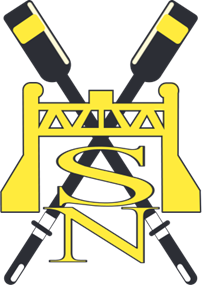 SOUTH NIAGARA ROWING CLUB
Volunteer Award of Merit
Scott Taylor
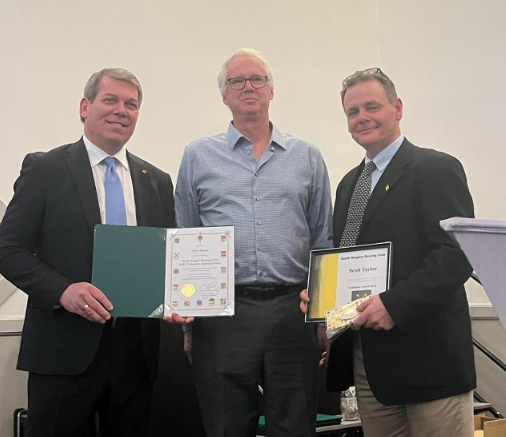 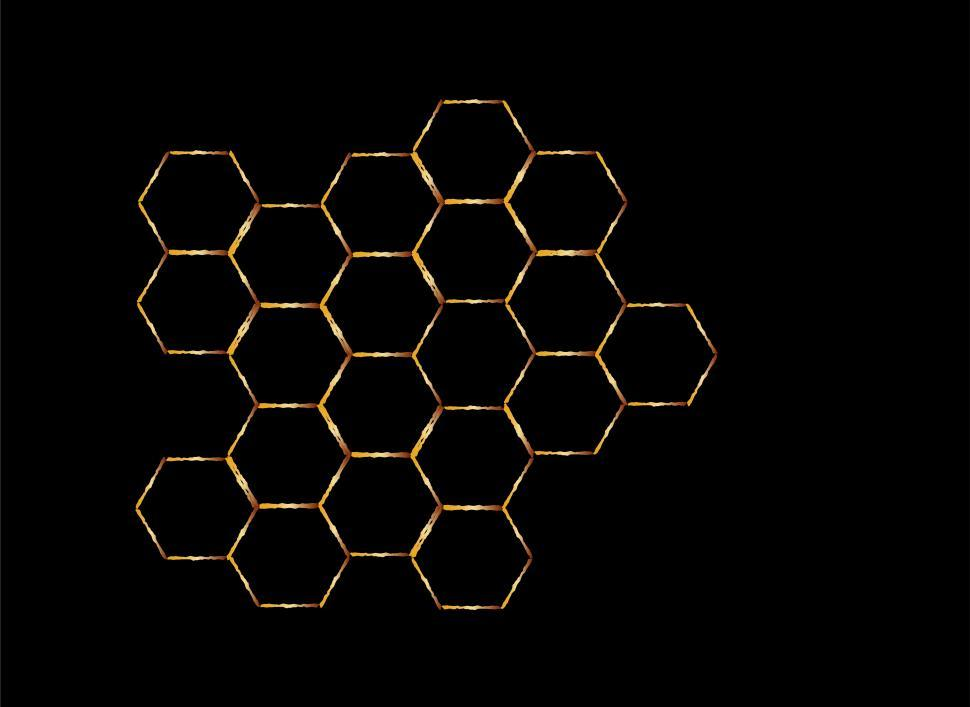 Sponsored by: M.T. Bellies
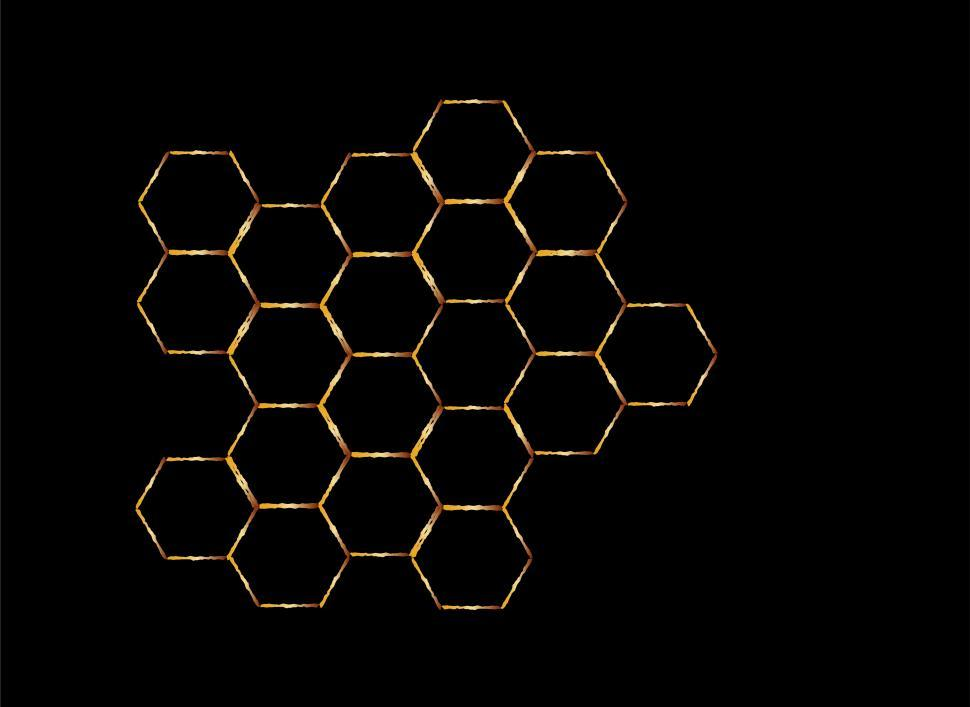 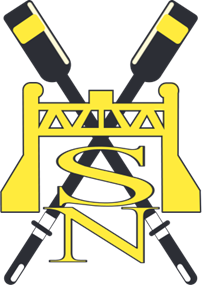 SOUTH NIAGARA ROWING CLUB
Most Improved Sculling Development
Barbara Wimbush Farrell
Melissa Capes
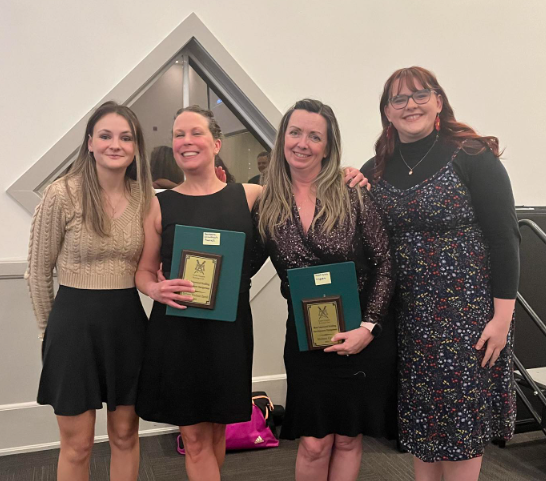 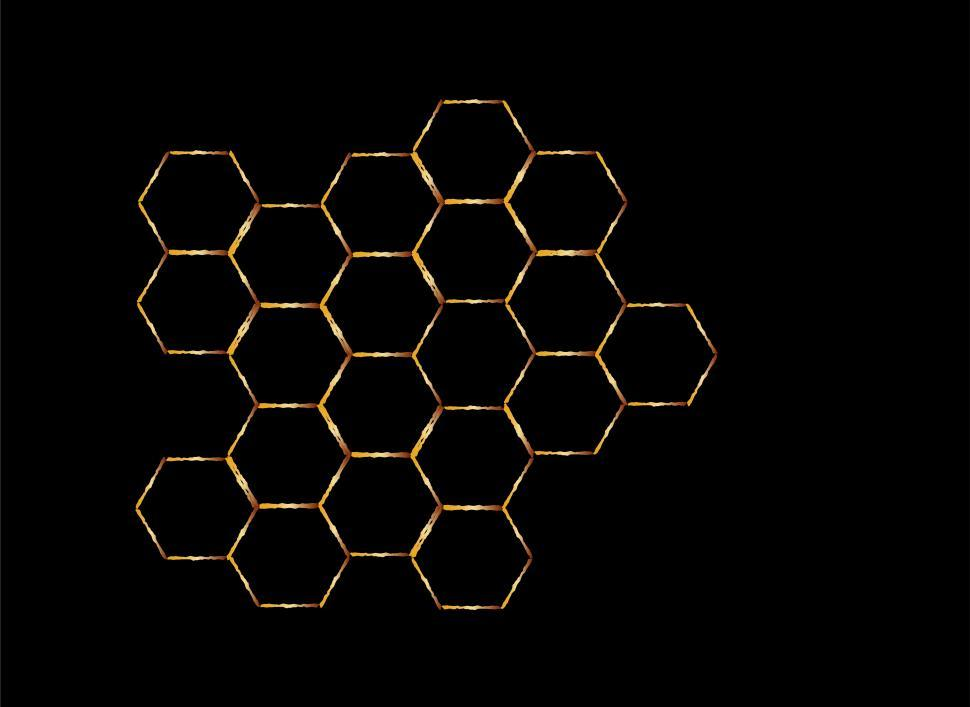 Sponsored by: Best Western Rose City Suites
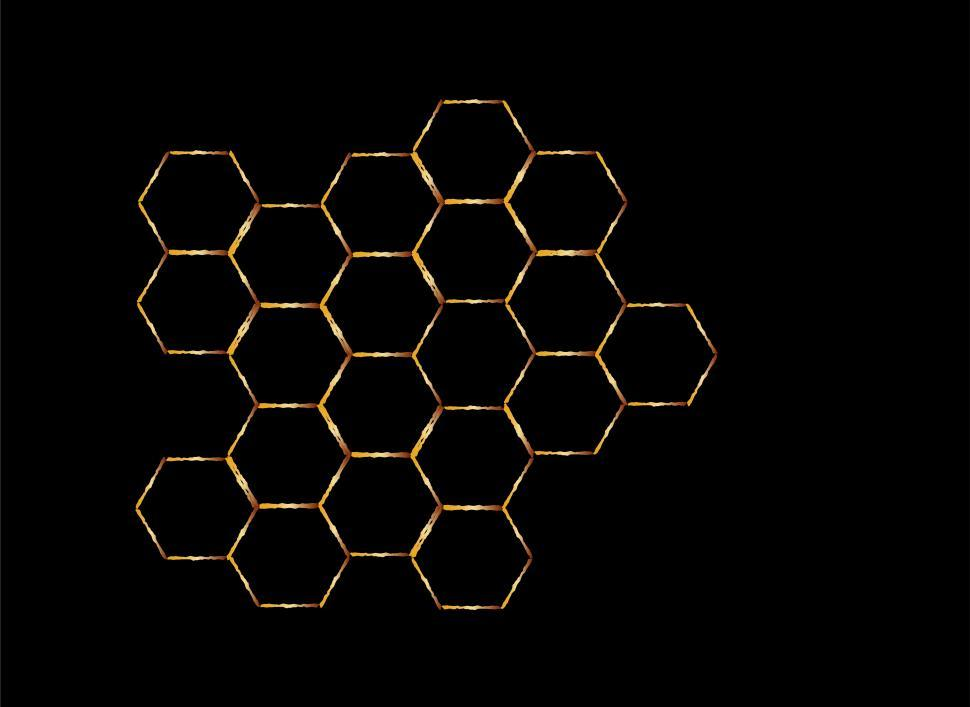 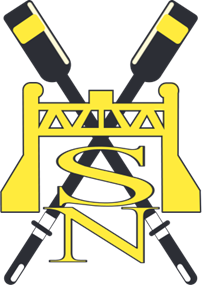 SOUTH NIAGARA ROWING CLUB
Masters Development Leadership Award
Robert Fowler
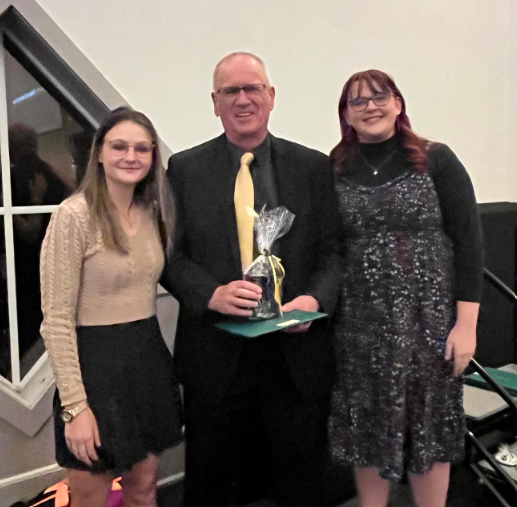 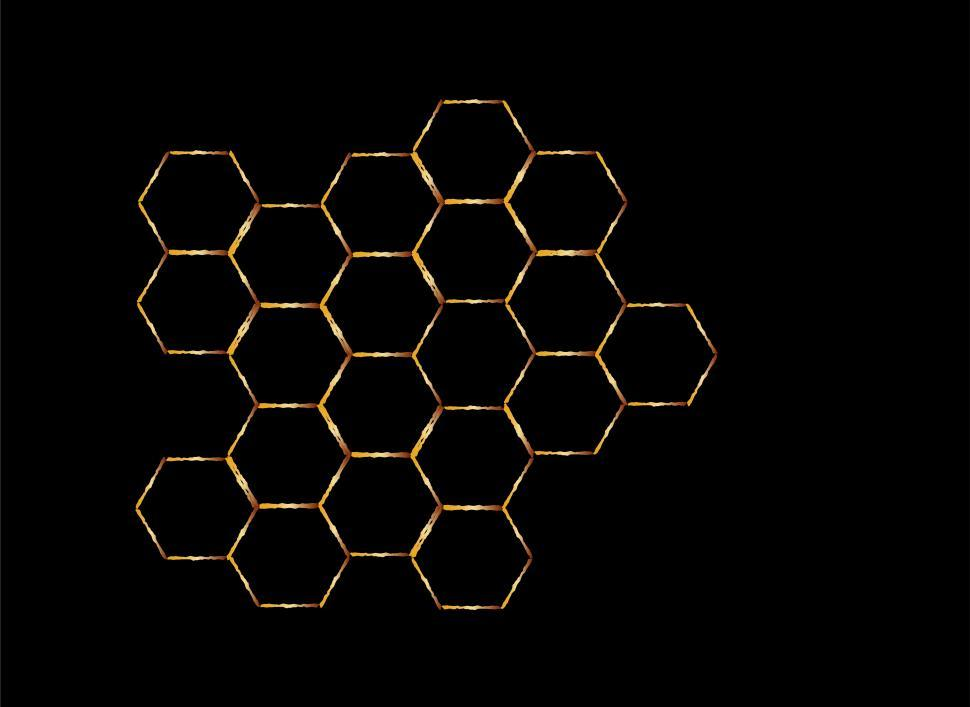 Sponsored by: Residence & Conference Centre
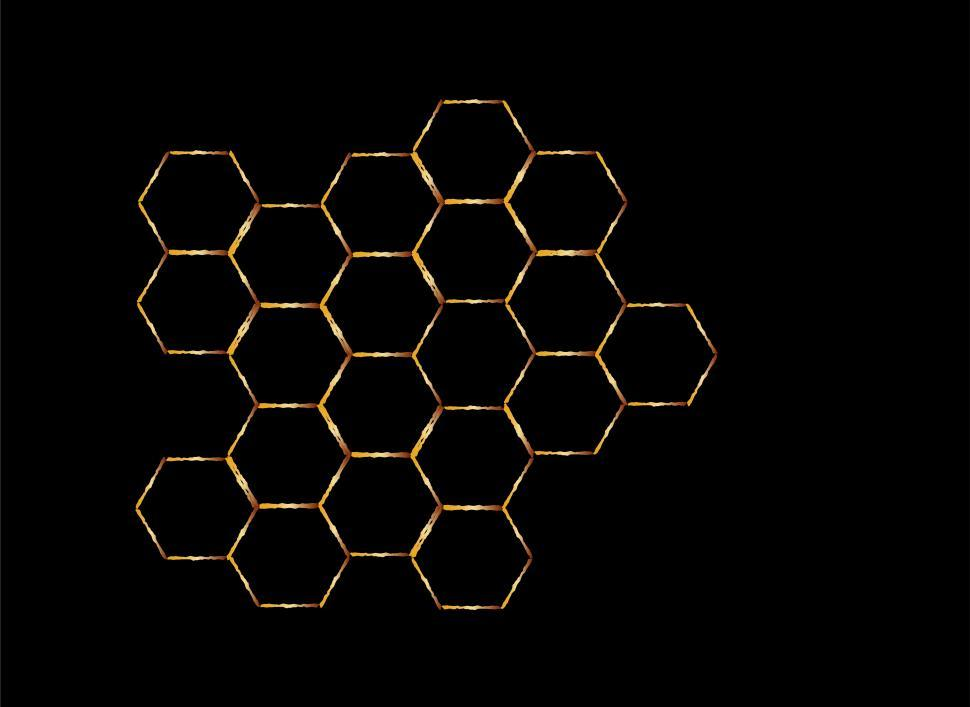 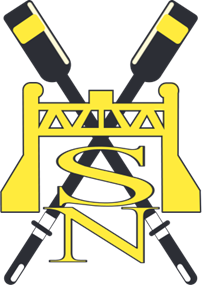 SOUTH NIAGARA ROWING CLUB
Learn to Row Spirit Award
Hank Nauta
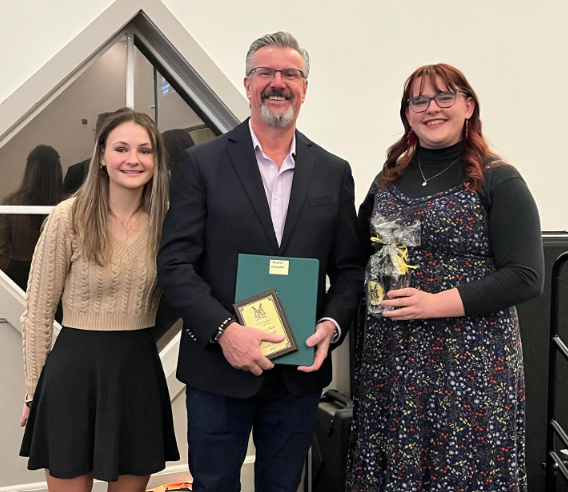 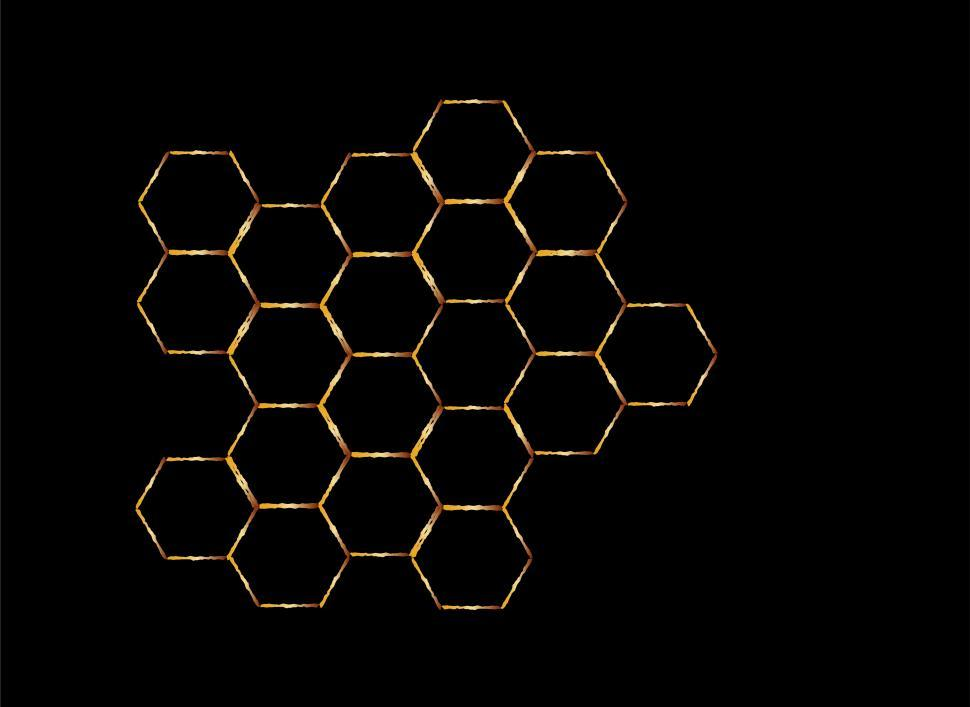 Sponsored by: CHA Canada
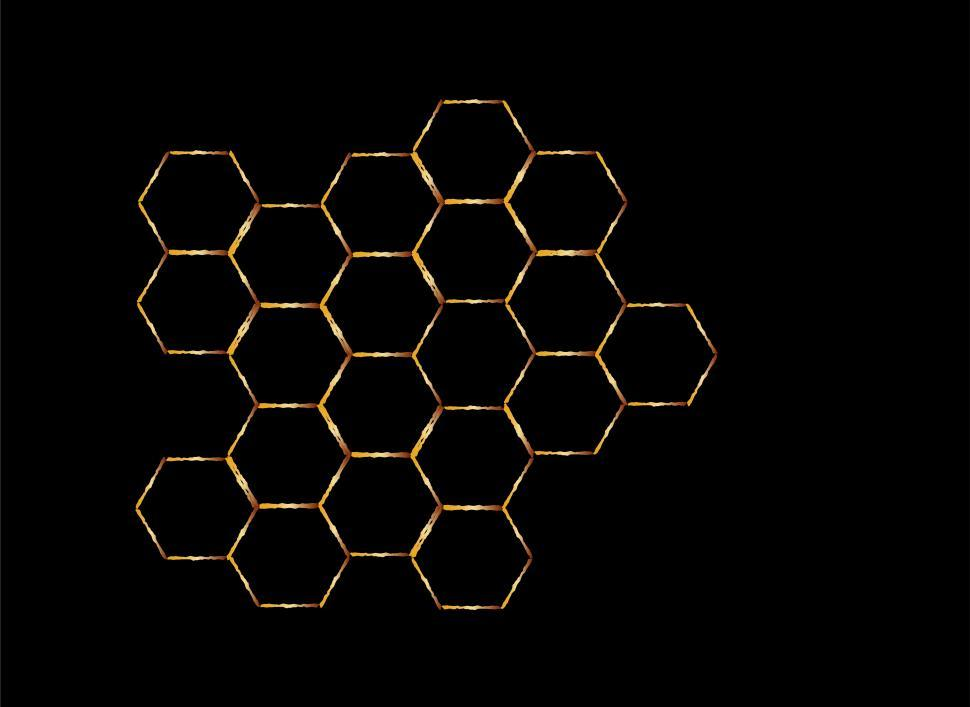 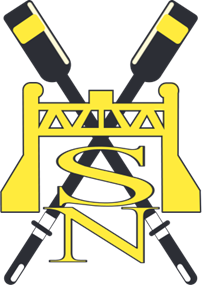 SOUTH NIAGARA ROWING CLUB
Novice Oarsman of the Year
Jeremy Hauber
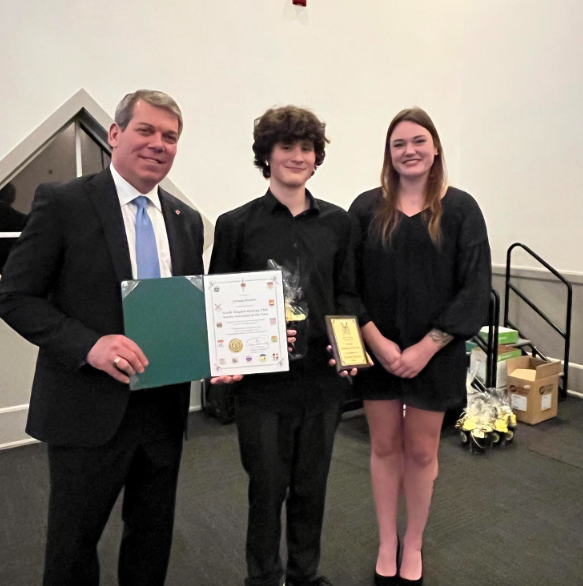 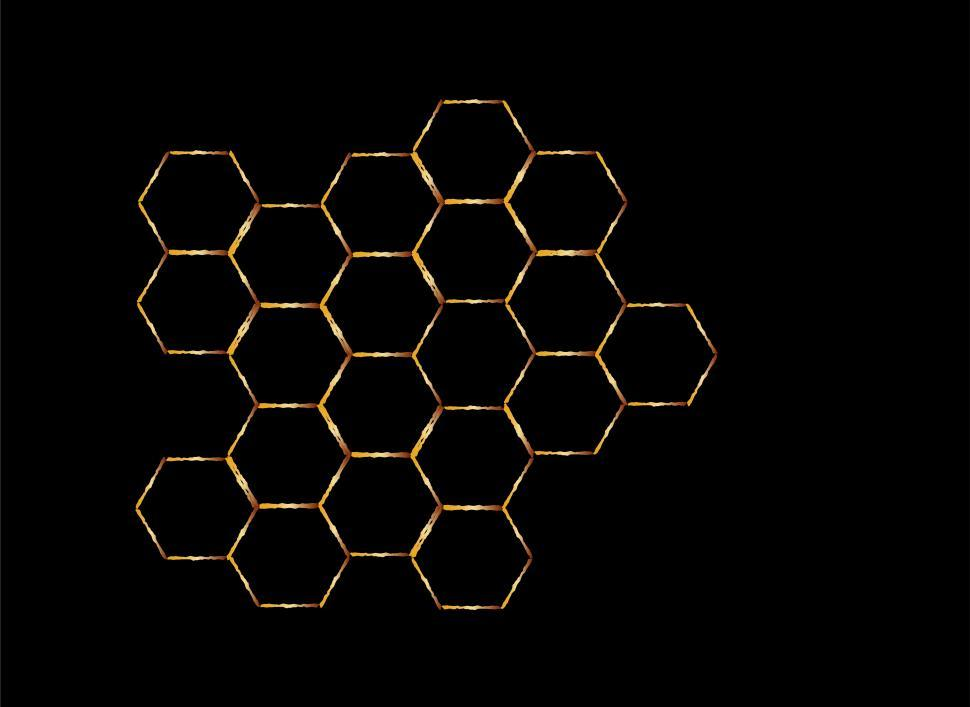 Sponsored by: Holiday Inn Express & Suites Welland
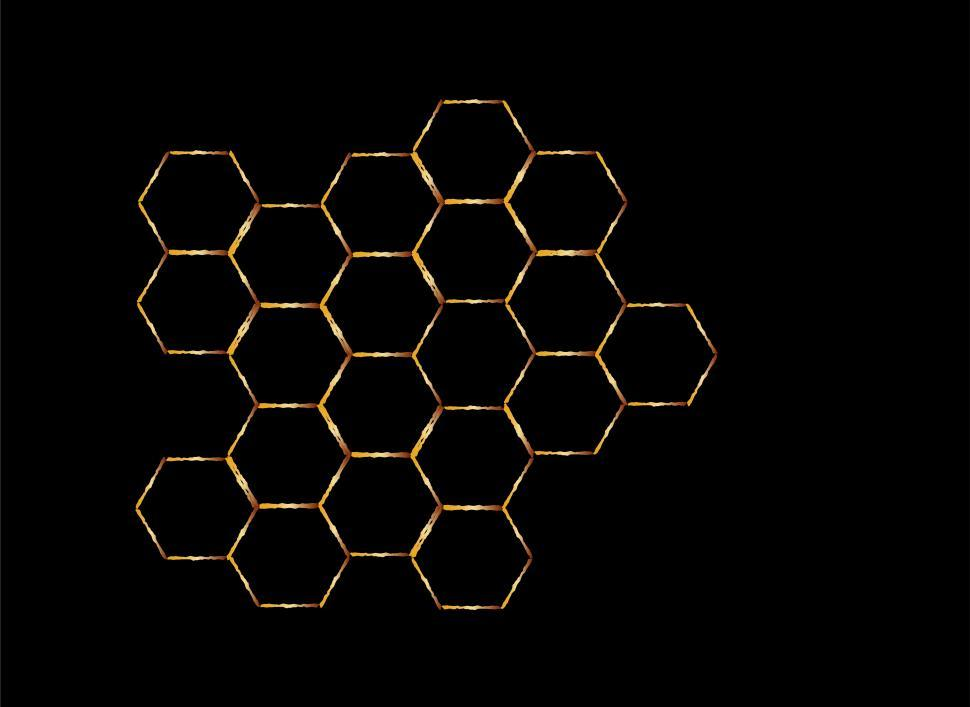 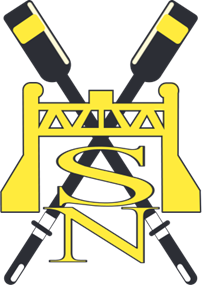 SOUTH NIAGARA ROWING CLUB
Novice Oarswomen of the Year
Emma Alexander
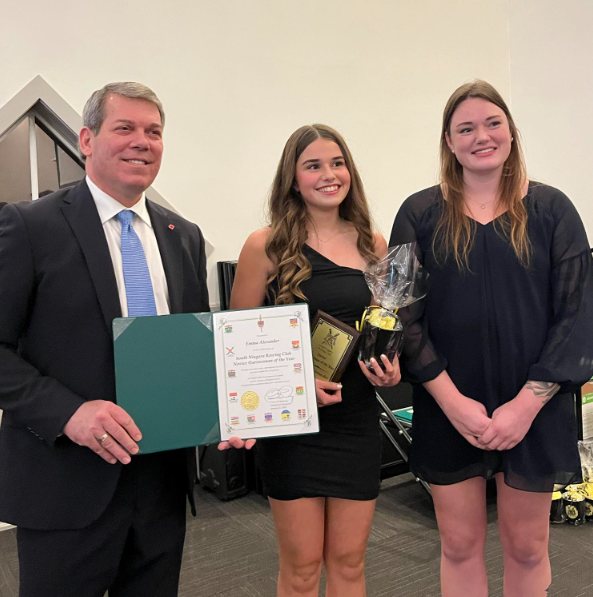 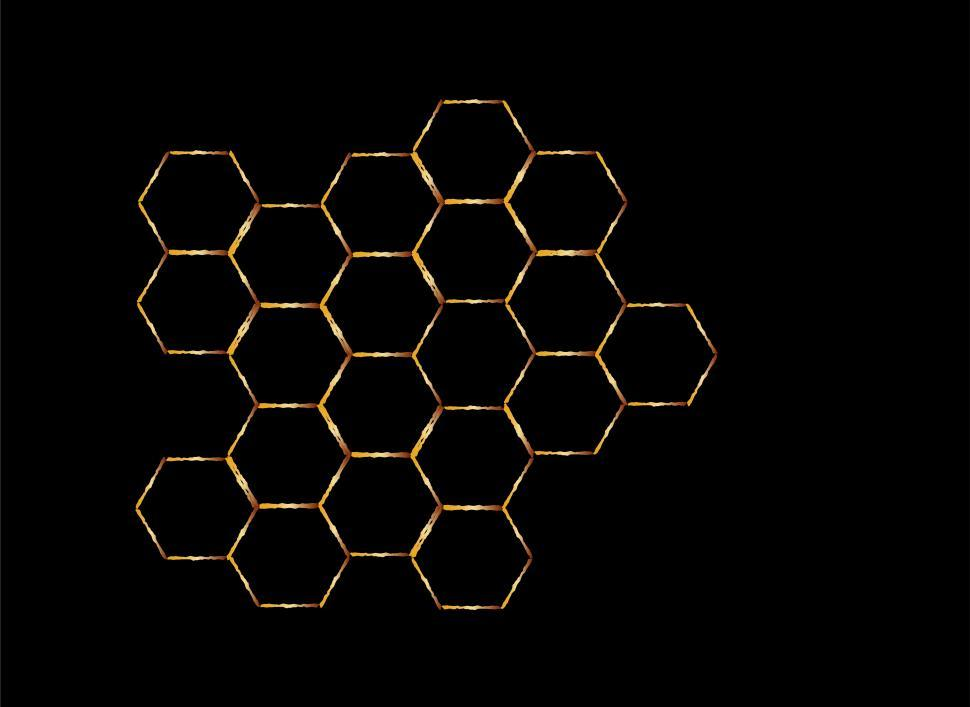 Sponsored by: Holiday Inn Express & Suites Welland
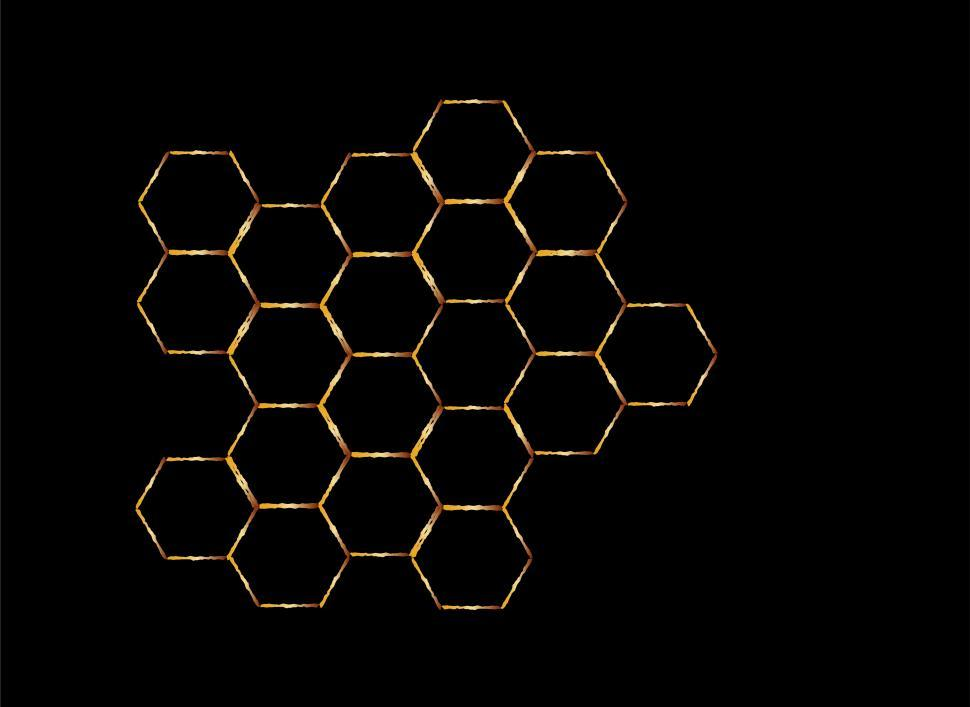 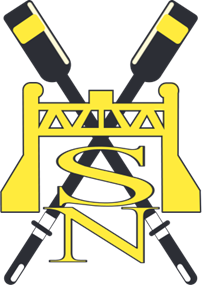 SOUTH NIAGARA ROWING CLUB
U17 Oarswoman of the Year
Lacey Stone
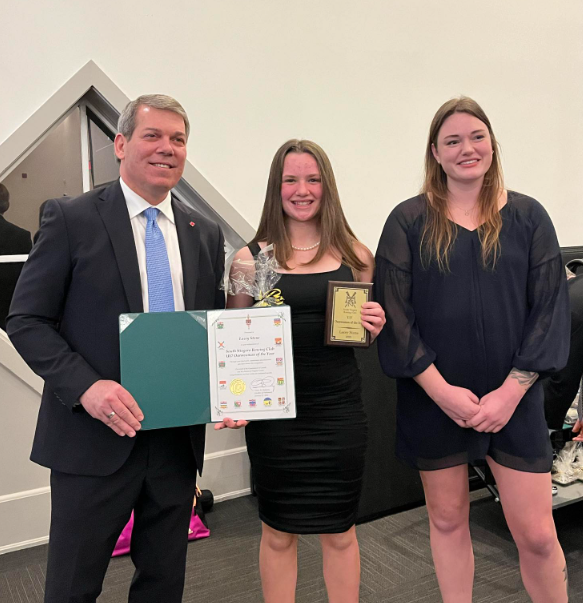 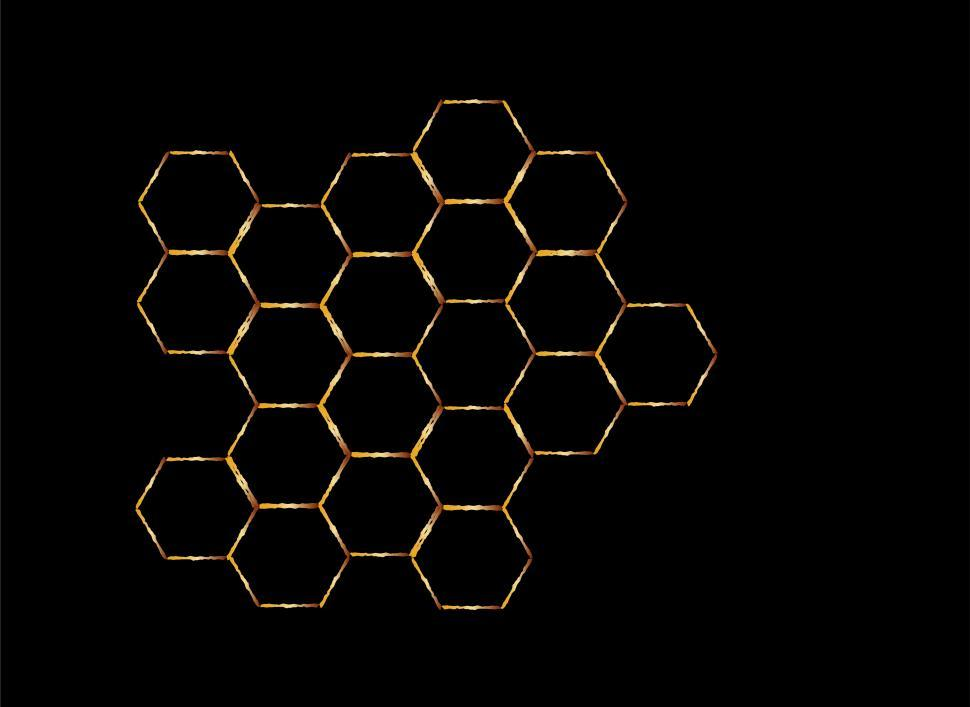 Sponsored by: Pelham Today
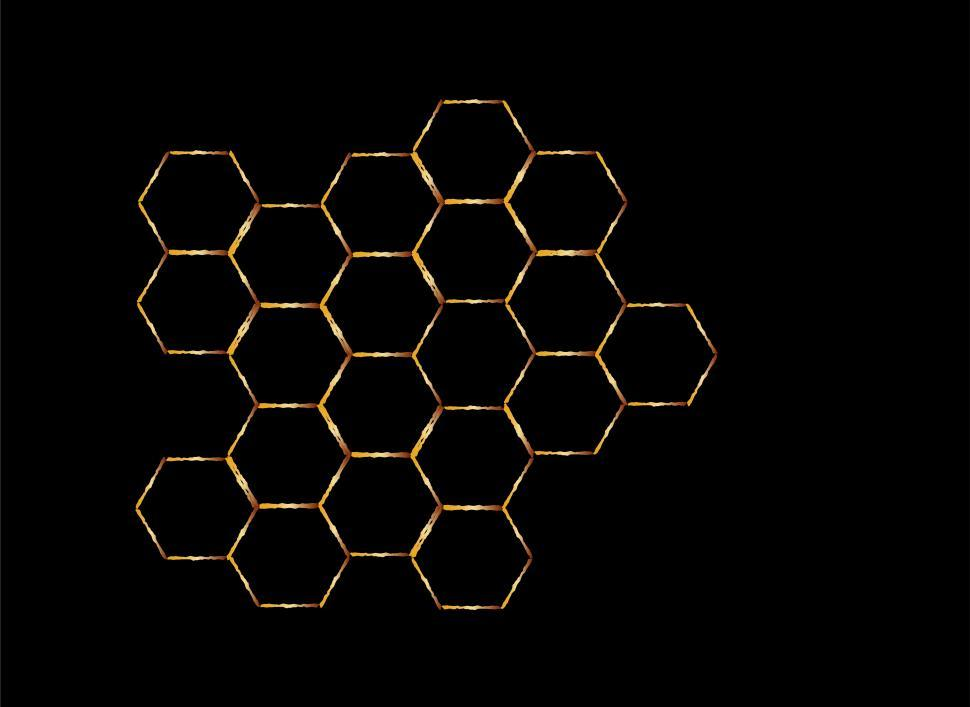 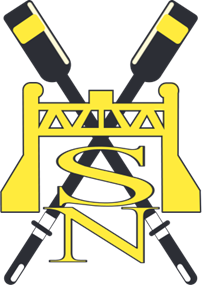 SOUTH NIAGARA ROWING CLUB
U17 Oarsman of the Year
Marcus Santoro
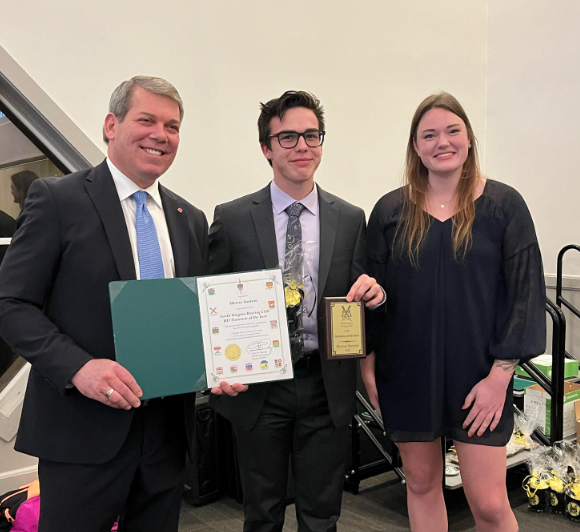 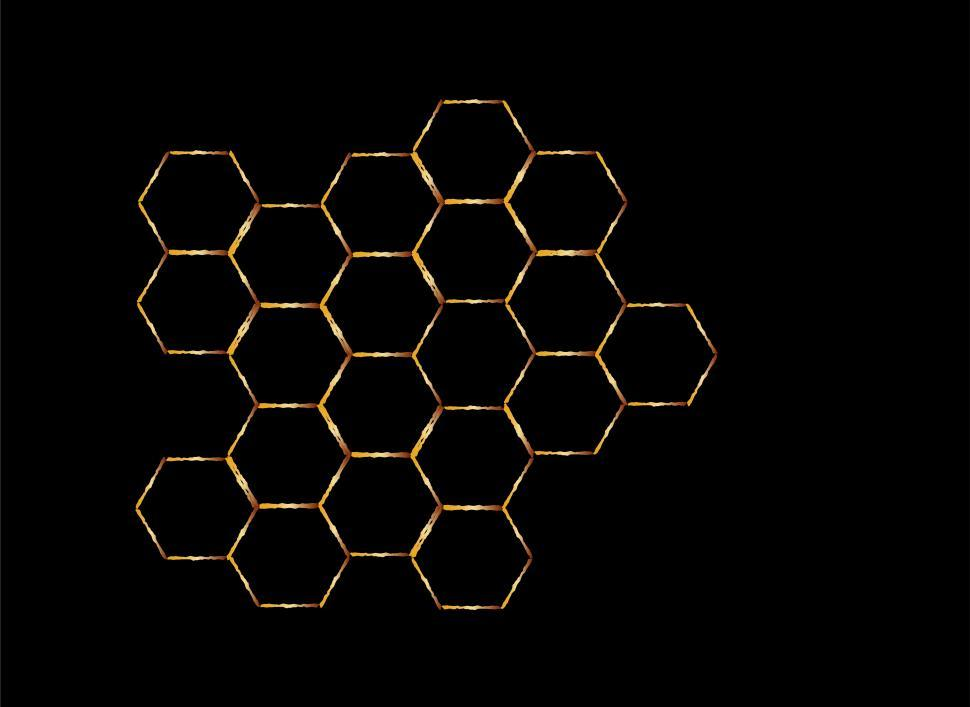 Sponsored by: Pelham Today
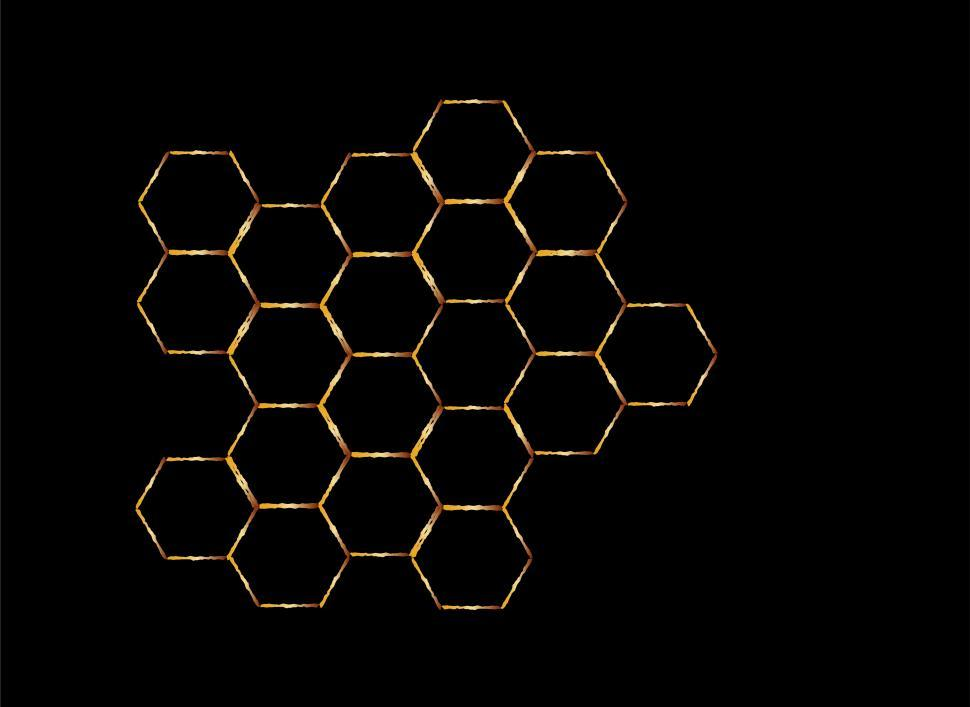 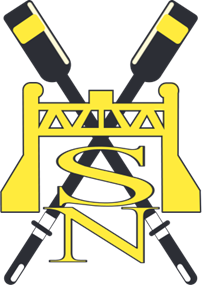 SOUTH NIAGARA ROWING CLUB
U19 Oarswoman of the Year
Abigail Welch
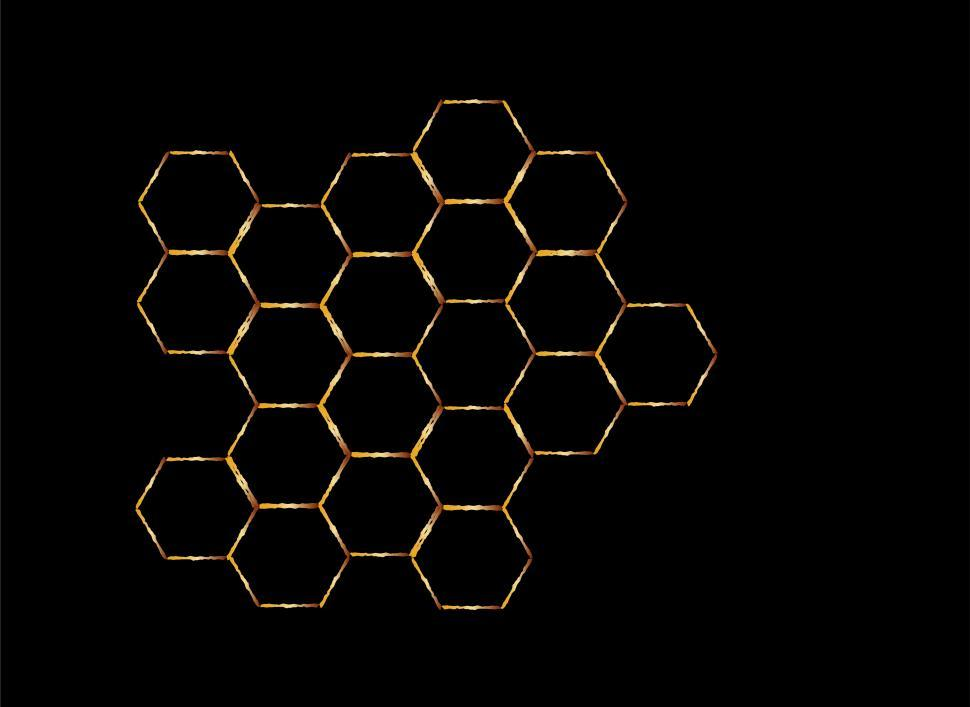 Sponsored by: M.T. Bellies
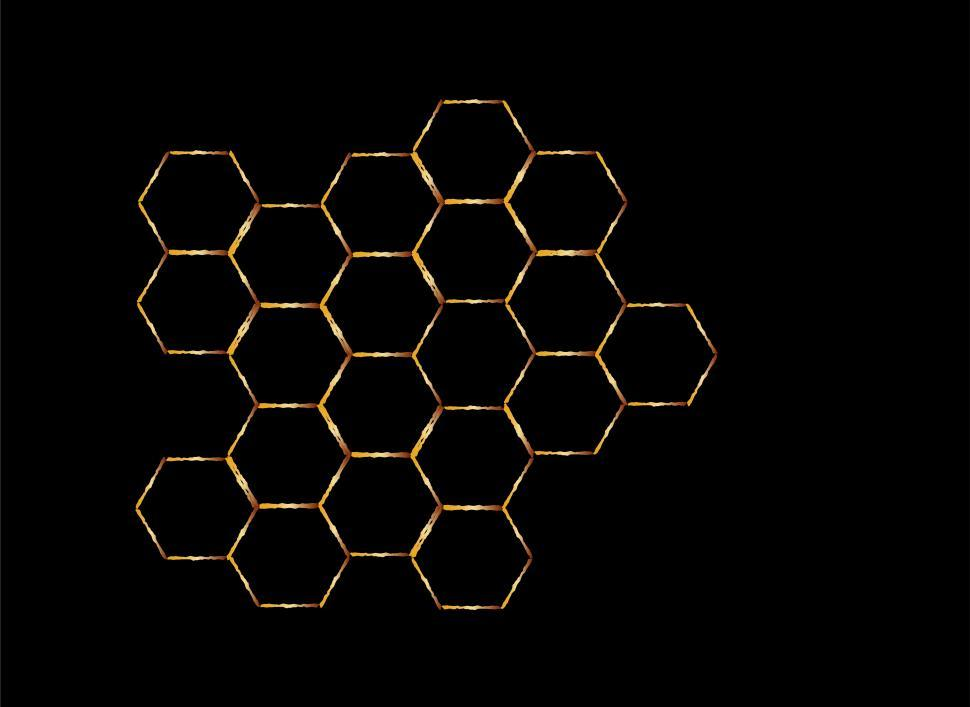 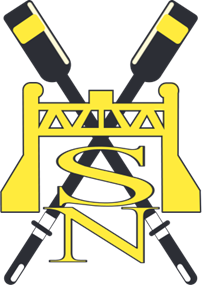 SOUTH NIAGARA ROWING CLUB
U19 Oarsman of the Year
Joseph Everitt
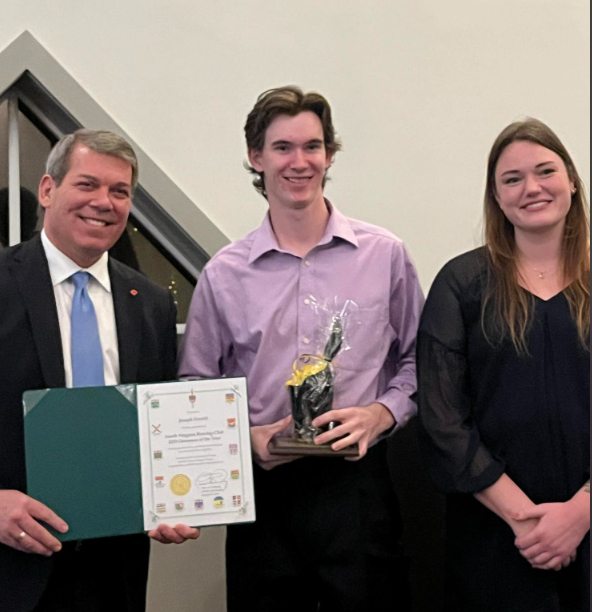 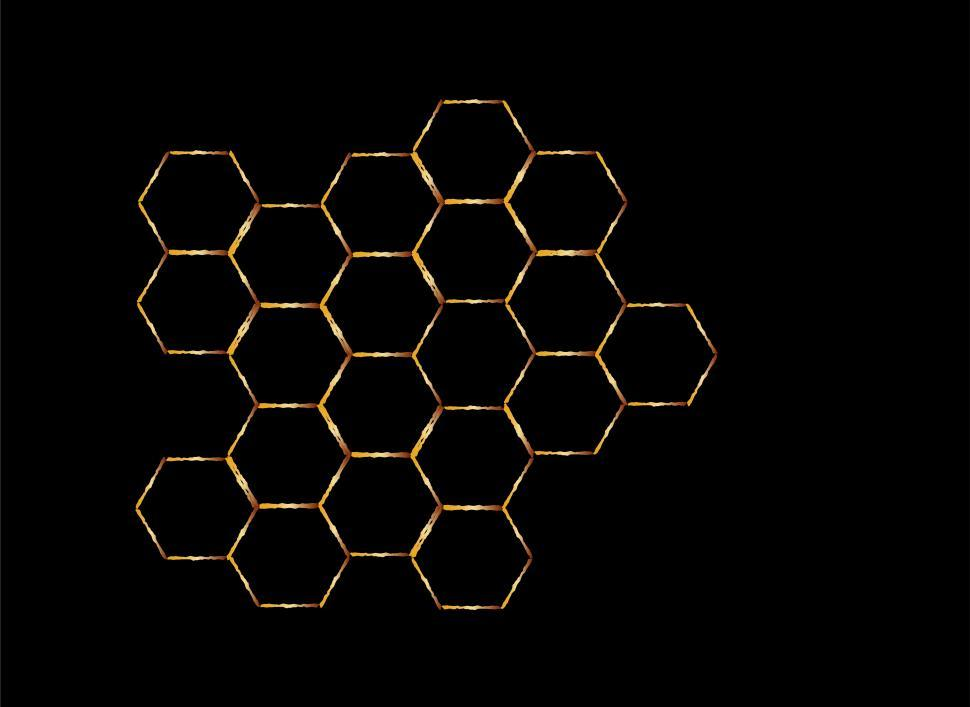 Sponsored by: Ontario Power Generation
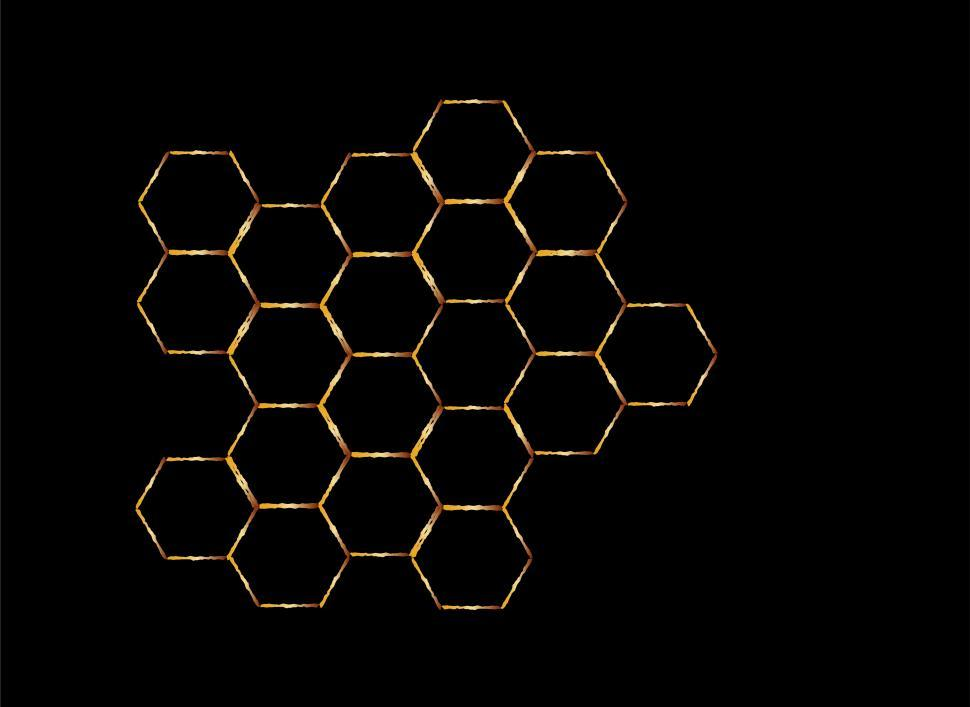 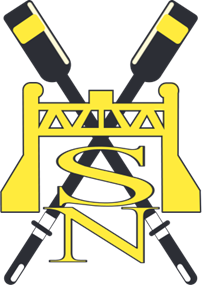 SOUTH NIAGARA ROWING CLUB
Most Improved Masters 
Oarsperson of the Year
James Leigh
Sponsored by: Precision Welding
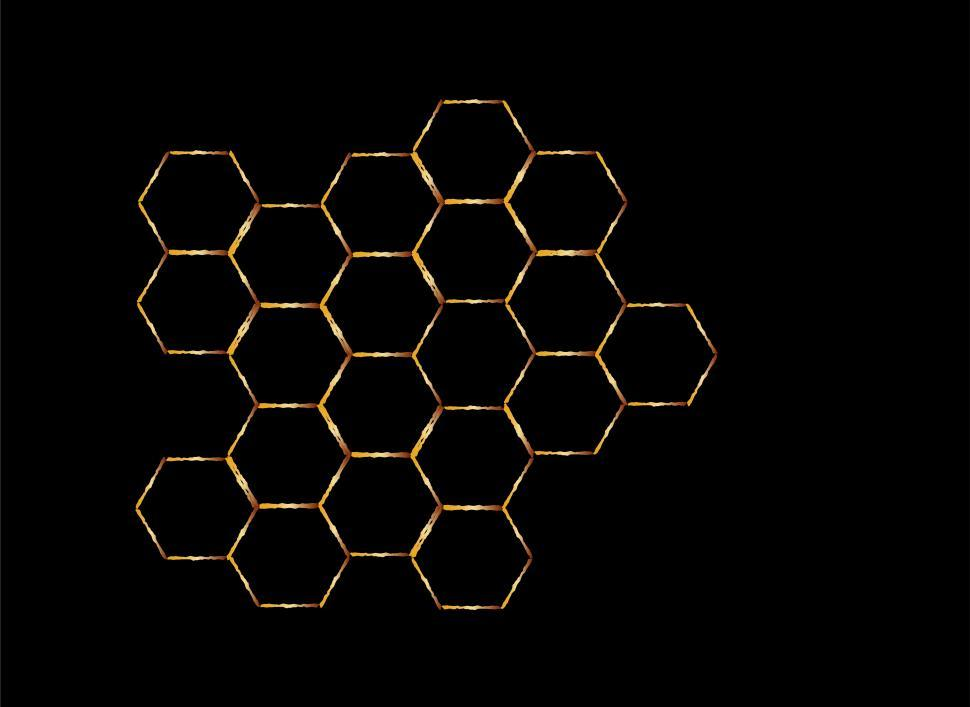 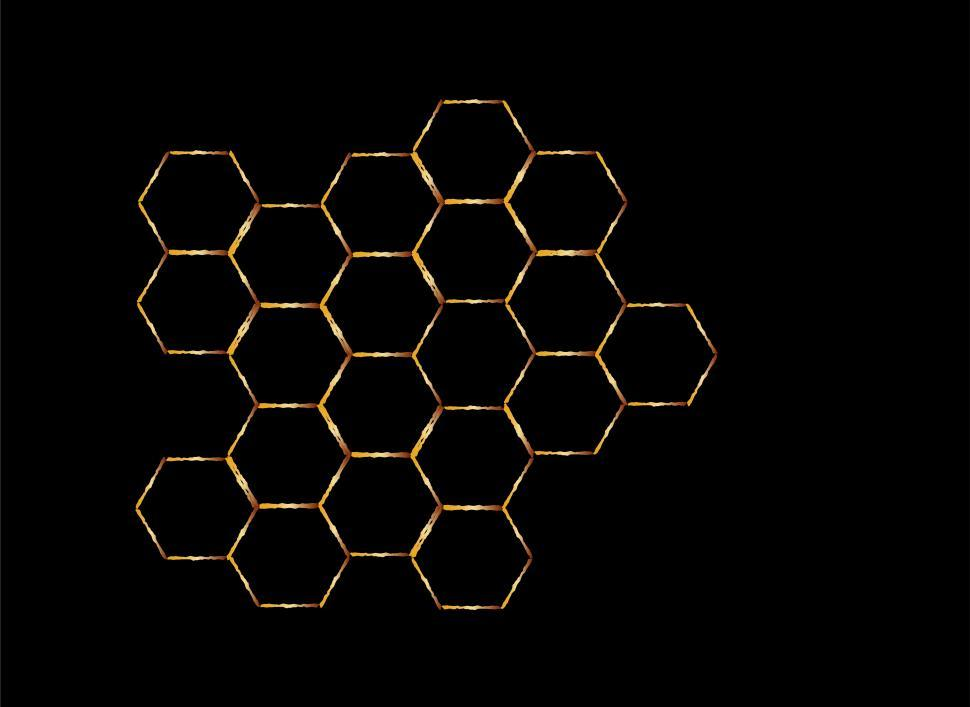 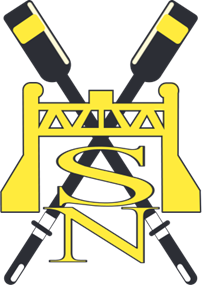 SOUTH NIAGARA ROWING CLUB
Masters Oarsperson of the Year
Shane McReynolds
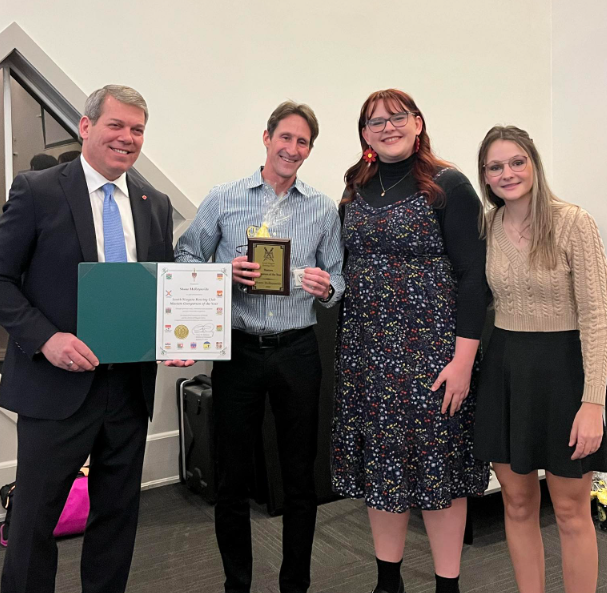 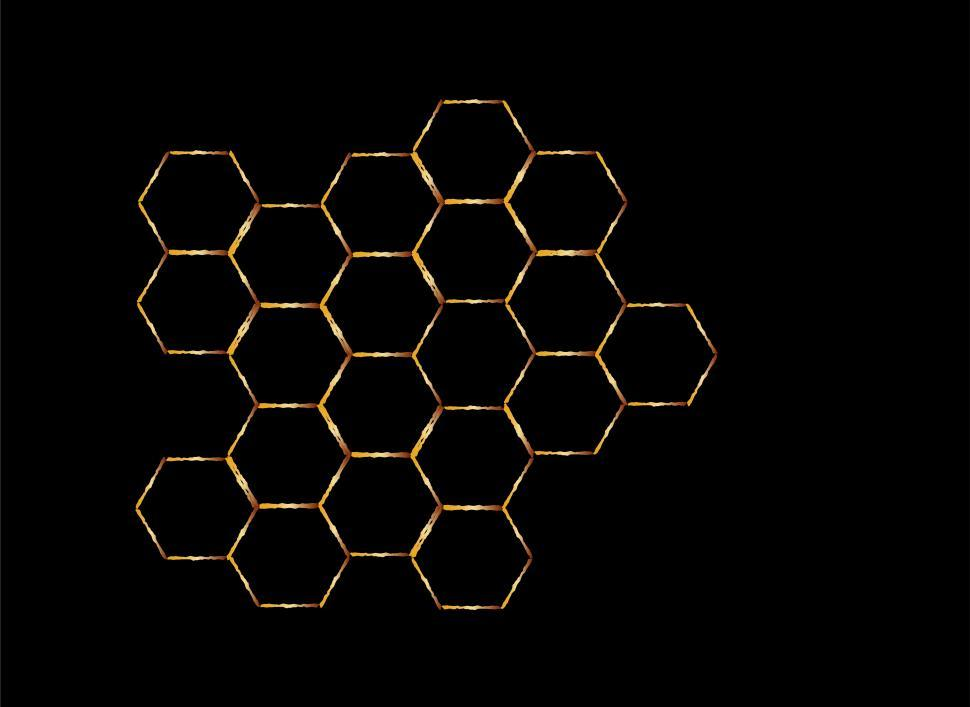 Sponsored by: Plants Choice
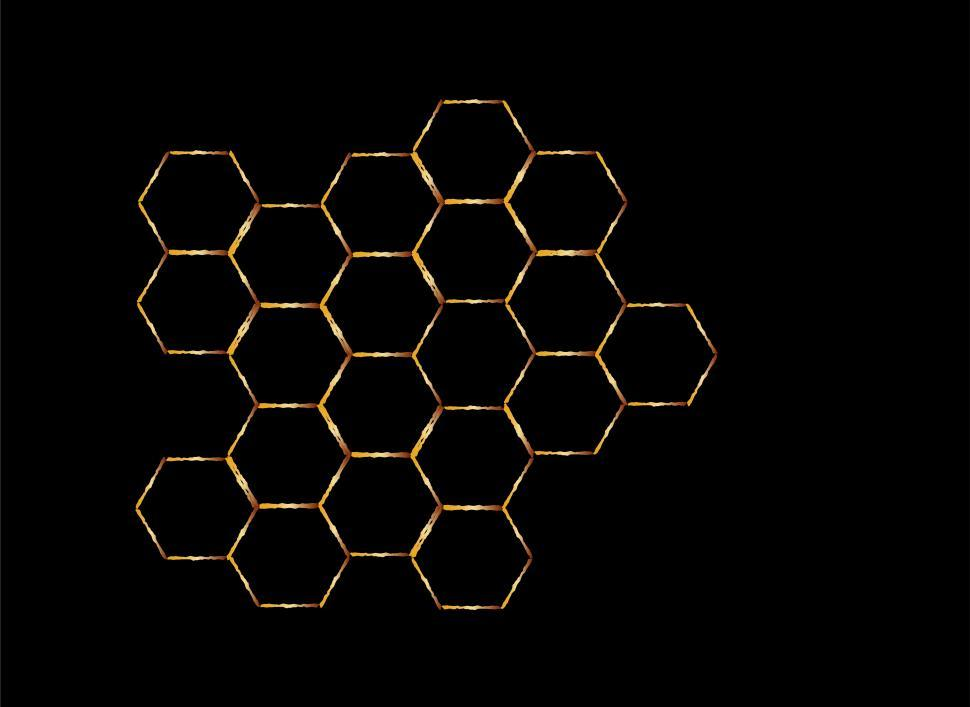 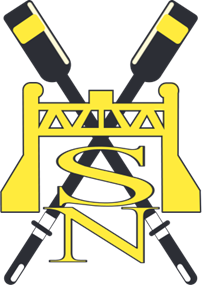 SOUTH NIAGARA ROWING CLUB
Board of Directors Award
James McClean
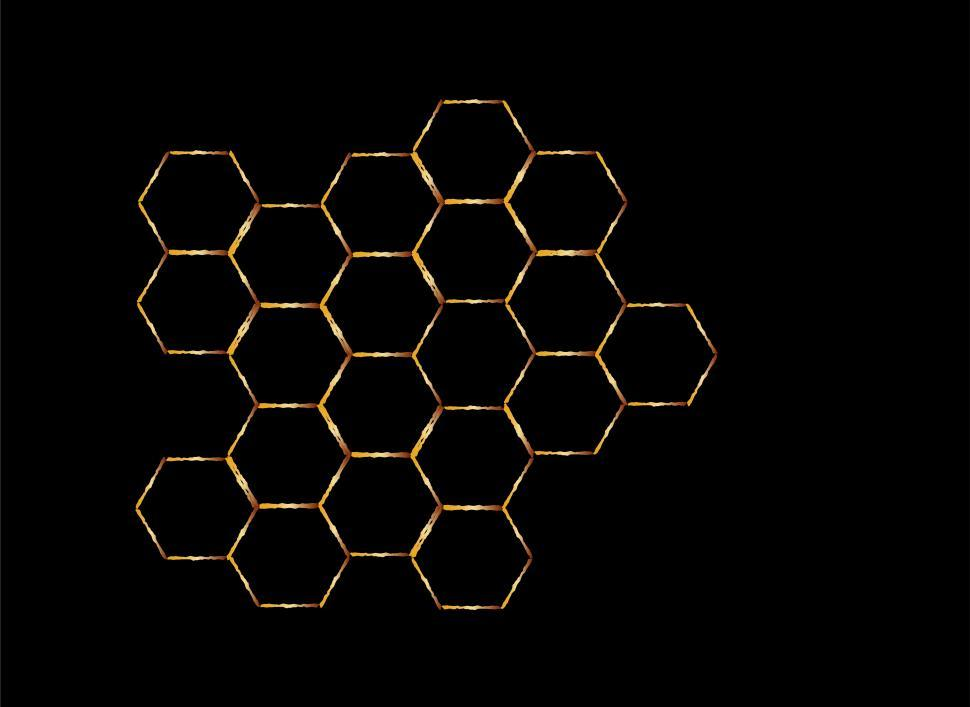 Sponsored by: Pelham Today
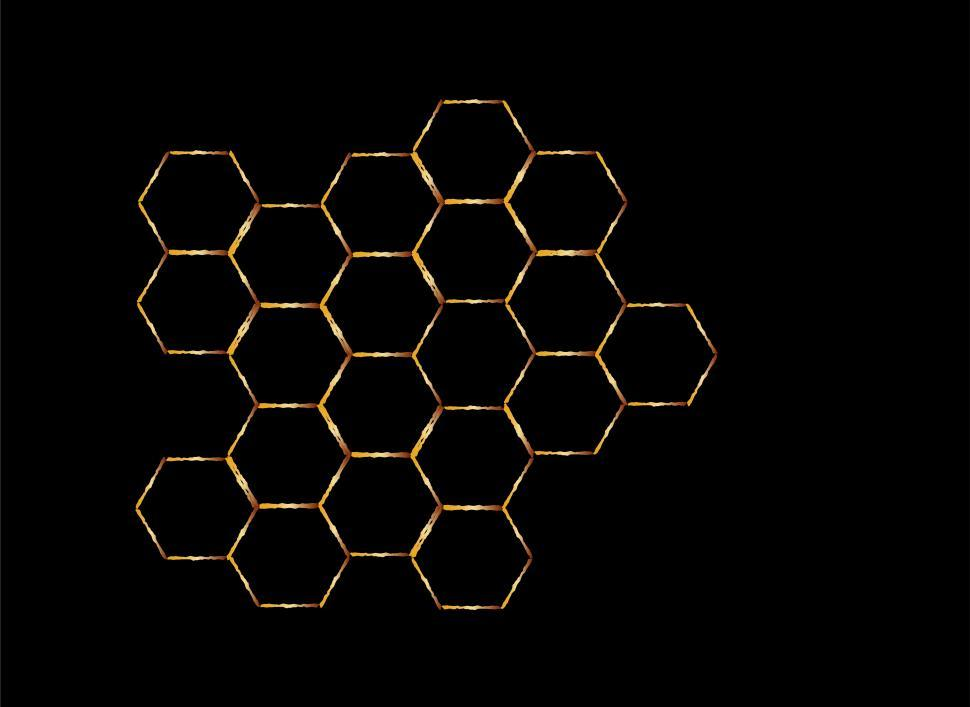 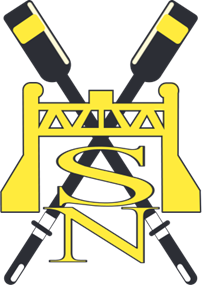 SOUTH NIAGARA ROWING CLUB
SNRC President’s Award
Debbie Wood
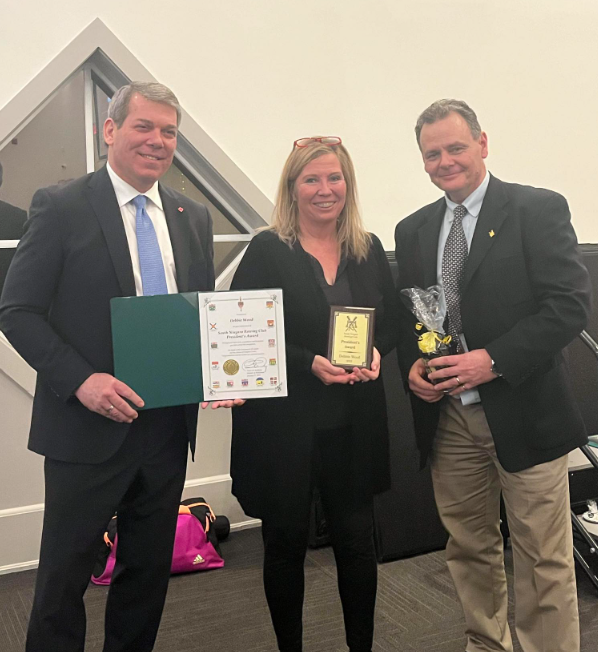 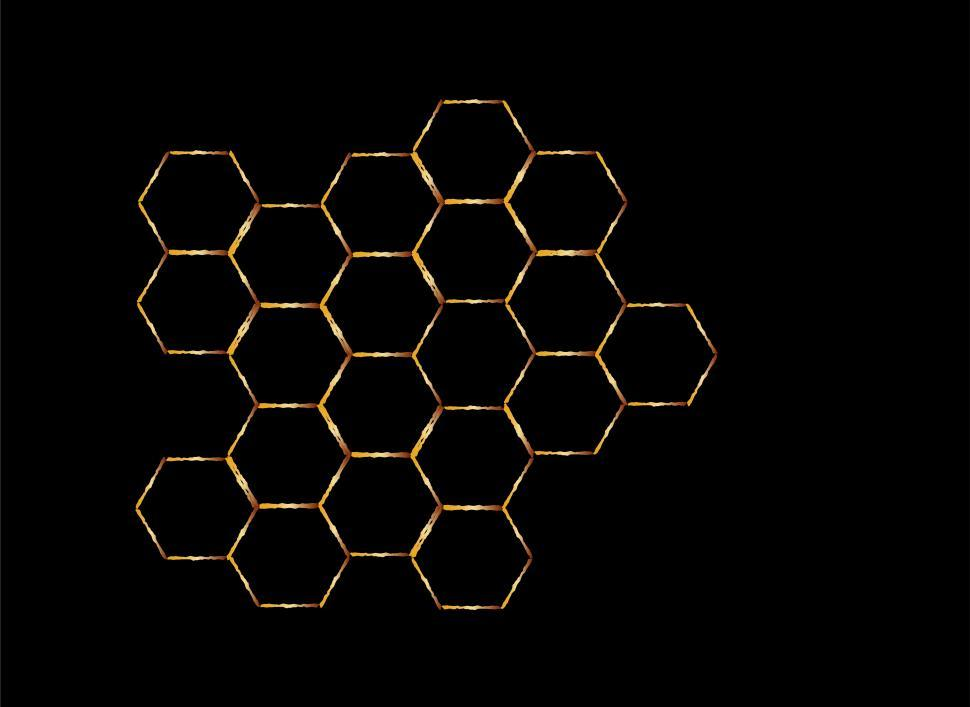 Sponsored by: Holiday Inn Express & Suites Welland
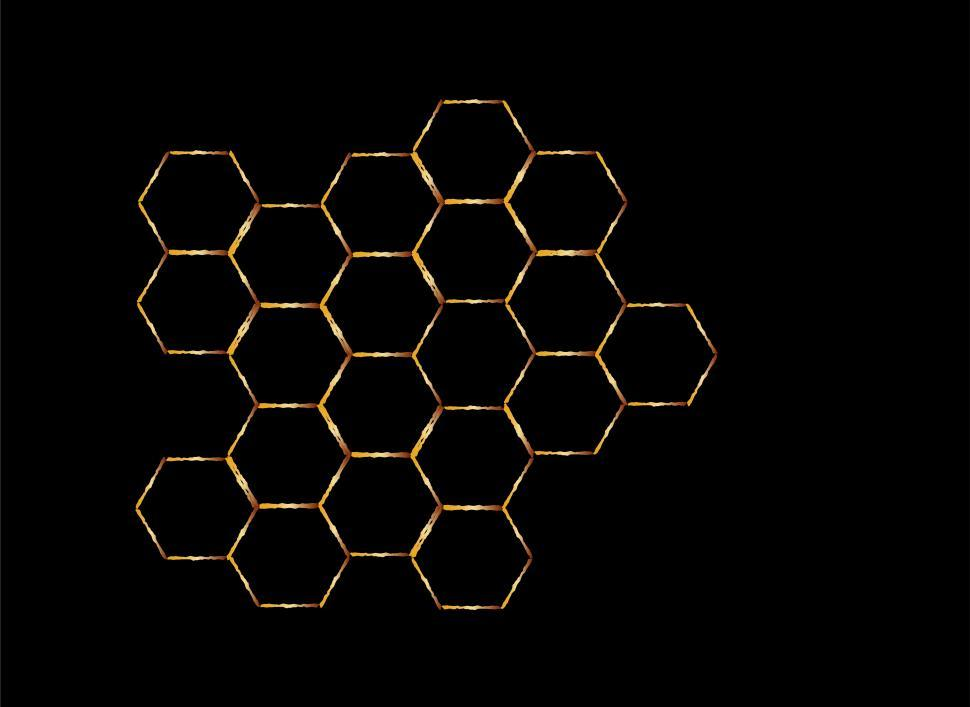 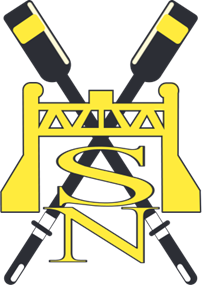 SOUTH NIAGARA ROWING CLUB
Thank You to our Sponsors 

GOLD SPONSORS: 
Holiday Inn Express & Suites Welland
Pelham Today

SILVER SPONSOR: 
M.T.Bellies 

BRONZE SPONSORS: 
Best Western Rose City Suites, CHA Canada, OPG, 
Residence Conference Centre, Plants Choice, Precision Welding, A Third Space Pottery
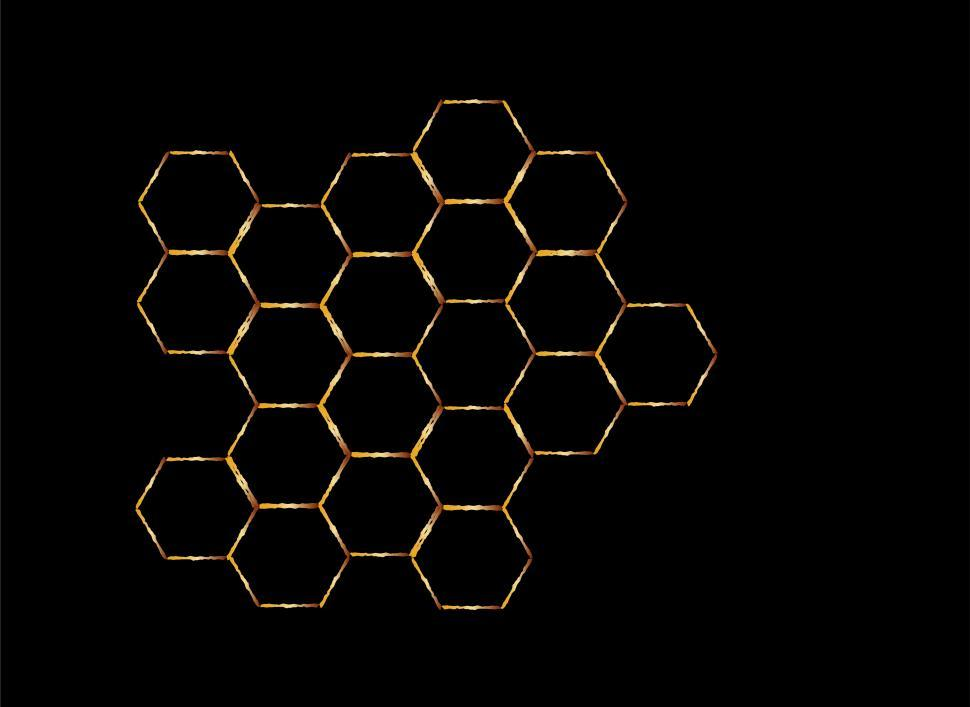